Wieso wird Multiple Sklerose als die Krankheit mit 1000 Gesichtern bezeichnet?
Präsentiert von Laura Zlatanov
Bardoschule
R10a
Prüferin: Fr. Faber
Gliederung
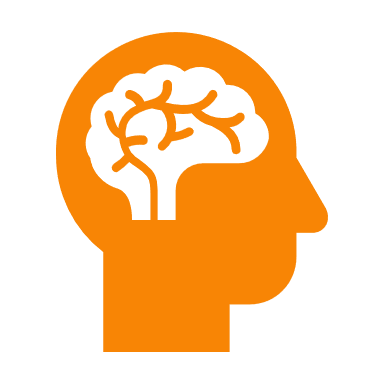 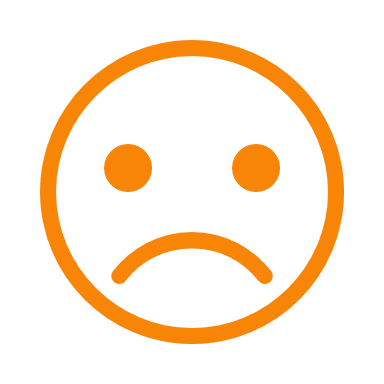 01
03
02
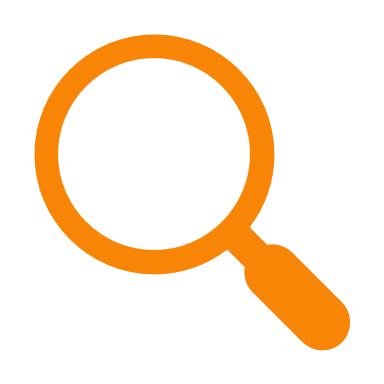 Symptome
Was passiert im Körper?
Was ist Multiple Sklerose ?
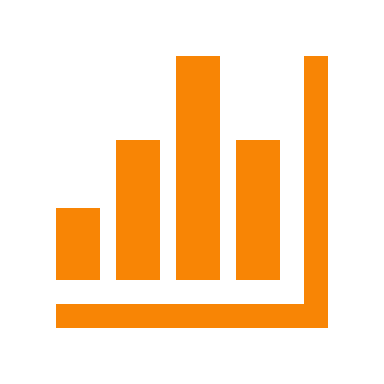 04
06
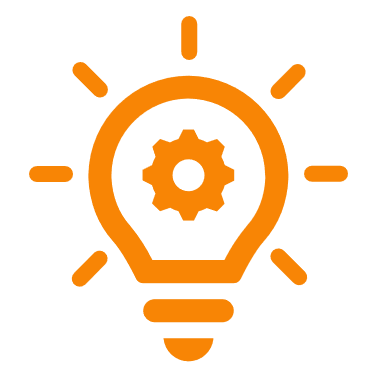 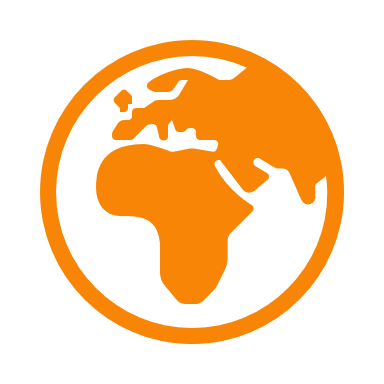 05
Krankheitsverläufe
Fazit
Ursachen
01
Was ist Multiple Sklerose?
Ein erster Überblick
MS-Erster Überblick
Encephalomyelitis disseminata
2.5 Millionen weltweit->250.000 Deutschland
70% Frauen
Symptome zwischen 20. und 40. Lebensjahr
Unbekannte Ursachen
Unheilbar
Autoimmunerkrankung=Immunsystem gegen den Körper
02
Was passiert im Körper?
Was ist betroffen?
Beschreibung gesunde&angegriffene Nervenzelle
Autoimmunkrankheit: Fatale Folgen
Was ist betroffen?
Zentrales Nervensystem
Gehirn & Rückenmark
Gehirn=Schaltzentrale 
Signale von Kopf->Körper
Rückenmark=leitende Kabel 
Leitet vom Kopf ->Körper
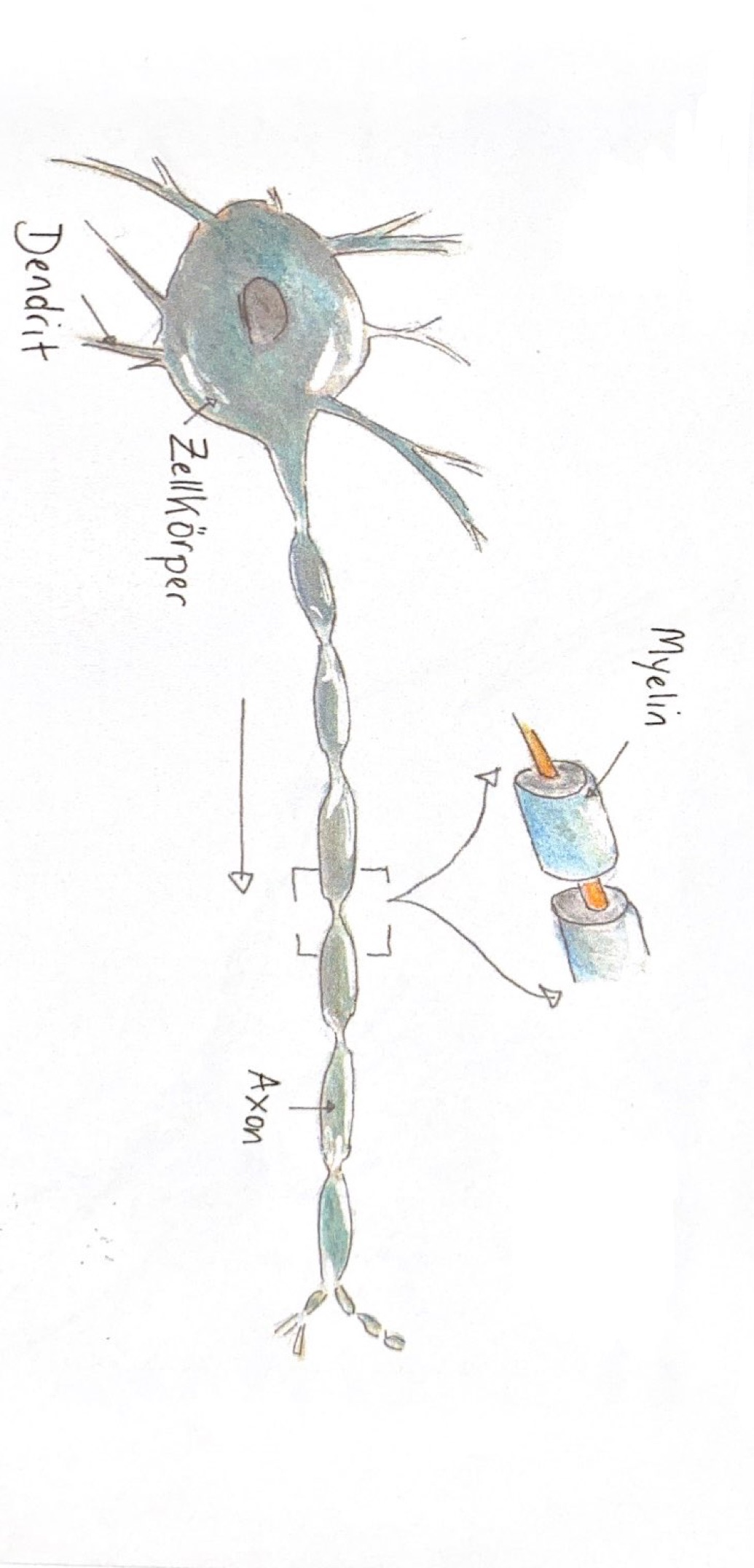 Eine gesunde Nervenzelle
[Speaker Notes: Nervenfasern (axon) leiten Signale im ZNS
Myelin umhüllt wird auch myelinscheide genannt
Myelin Umhüllte Nervenfaser Impulse 10 mal schneller als einer der das fehlt
Nervenfaser besteht aus kleinen Ärmchen und 1 langem Arm 
Kleine= Dendriten leiten Informationen von anderen Zellen zum Zellköper
Der lange Arm (Axon) Informationen vom Zellköper weg zur nächsten Zelle
 Myelin aus Eiweisen und Fetten]
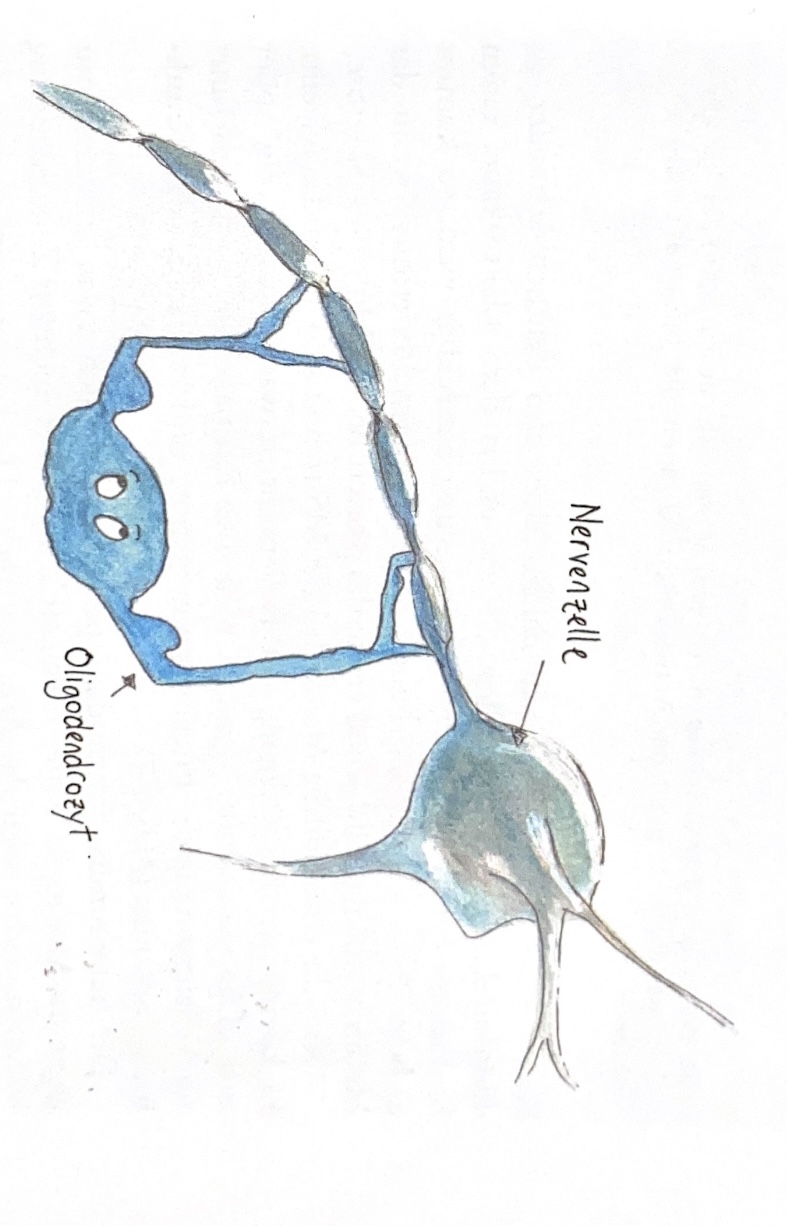 Eine gesunde Nervenzelle
[Speaker Notes: Oligodendrozyten bilden diese
Sie schützen und stützen sie durch dieMyelinscheide und dienen als energie leferant für die Nervenzellen]
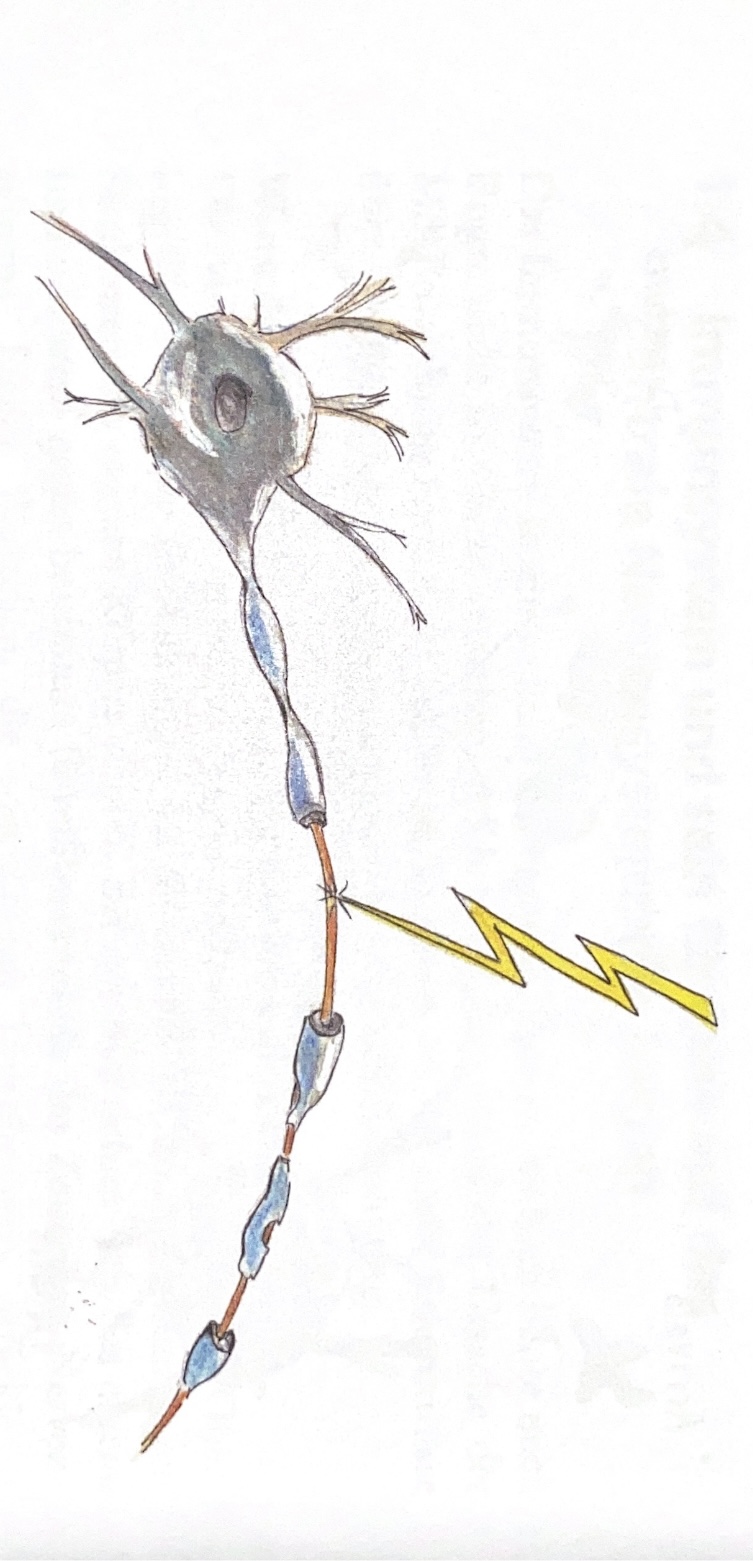 Eine angegriffene Nervenzelle
[Speaker Notes: Myelinschicht ermöglicht einwandfreie, koordinierte Bewegung die nahezu automatisch ablaufen 
 MS beschädigt diese Schicht und darunter liegende Nervenfasern im Gehirn, Augen, Rückenmark
Dieser Vorgang Demyelinisierung
nur fehlerhaft repariert in dem sich eine Narbe bildet 
Diese besteht aus hartem Bindegewebe  und kann nicht isolieren 
Grund Immunsystem]
Autoimmunkrankheit: Fatale Folgen
Falsch programmierte T-Zellen
Unterscheidung zwischen körpereigenen & körperfremden Stoffen
Fehler im Ausleseprozess T-Zelle überlebt
Überwindet Blut-Hirn-Schranke
Zerstörungen Myelinschicht 
Anlockung Fresszellen & Antikörper
Teilung T-Zellen und ihre Tochterzellen
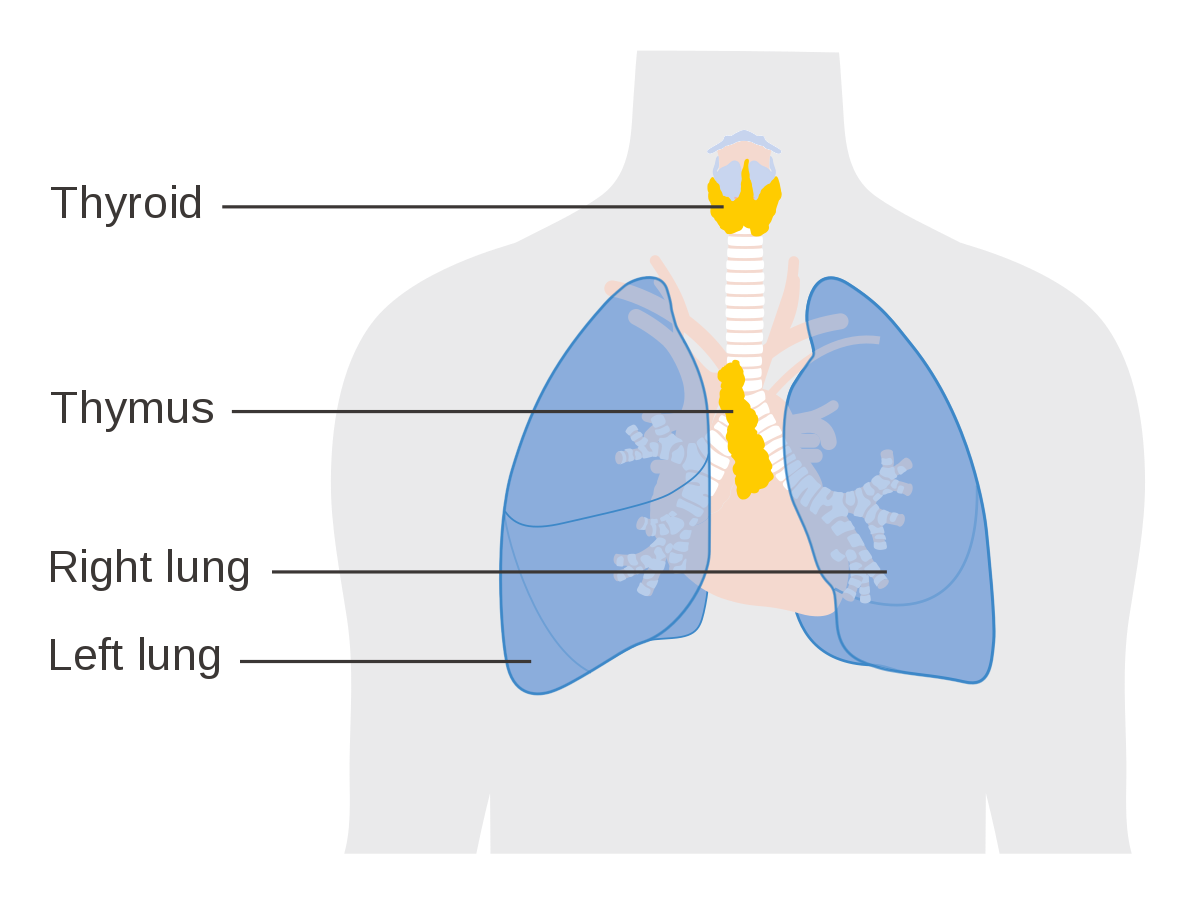 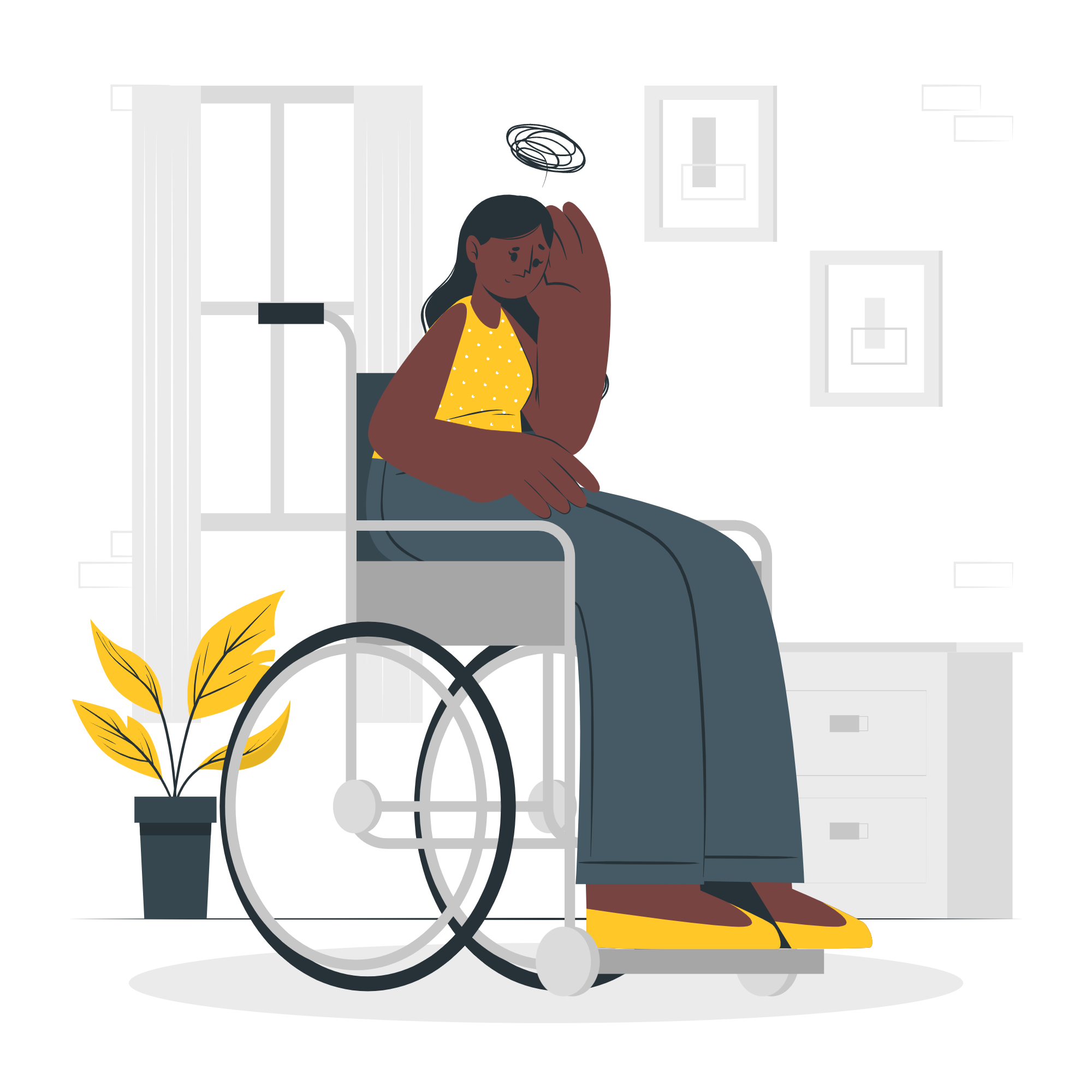 03
VerschiedeneSymptome
Symptome bei Zerstörung motorischer & sensorischer Nerven
Die „unsichtbaren“ Symptome
Symptome bei Zerstörung motorischer & sensorischer Nerven:
Lähmungen
Sehstörungen
Gefühlsstörung (Sensibilitätsstörung)
Blasenstörungen
Unsicherheiten beim Gehen, Greifen
„verwaschenes“ Sprechen
Die „unsichtbaren“ Symptome
Abnorme, vorzeitige Erschöpfbarkeit (Fatigue)
Kognitive Störungen
Depressive Verstimmung und Depressionen
Schmerzen
Schwindel
Sexuelle Funktionsstörung
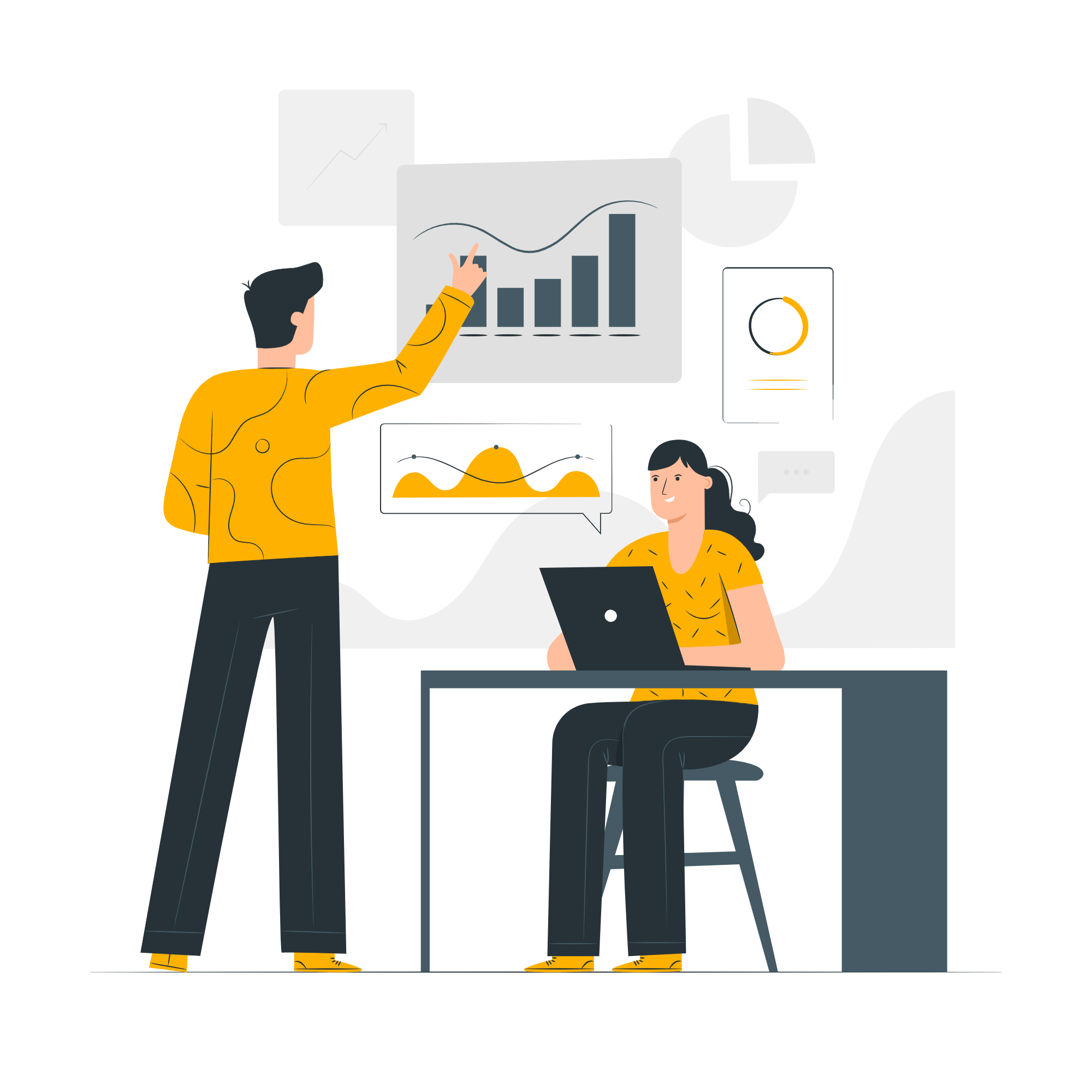 04
Die Verschiedenen Krankheitsverläufe
Was ist ein Schub?
Die 3 Verlaufsformen
Was ist ein Schub?
Symptome innerhalb kurzer Zeit
Dauer mind. 24 Std.
Verstärkung/ Verminderung
Mögliche Auslöser: Infekte, ausgeprägte seelische/körperliche Belastungen(Stress), Operationen usw.
Die 3 Verlaufsformen
85-90%
60-80 %
10-15%
RR-MS
SP-MS
PP-MS
Schubförmig Remittierende MS
Sekundär Progrediente (voranschreitende) MS
Primär Progrediente (voranschreitende) MS
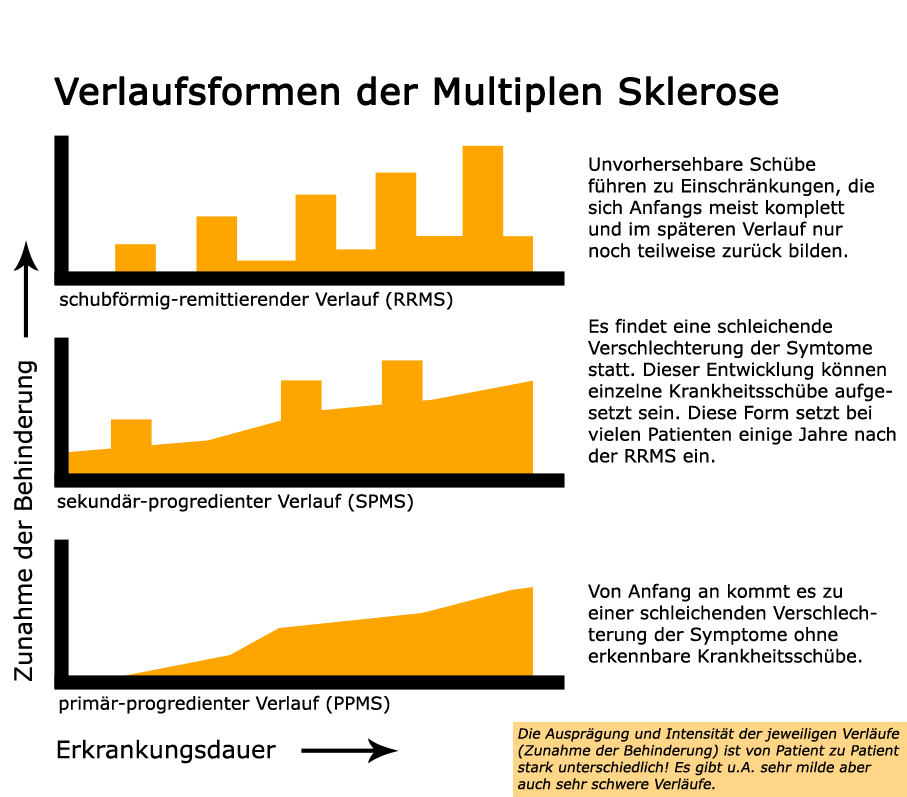 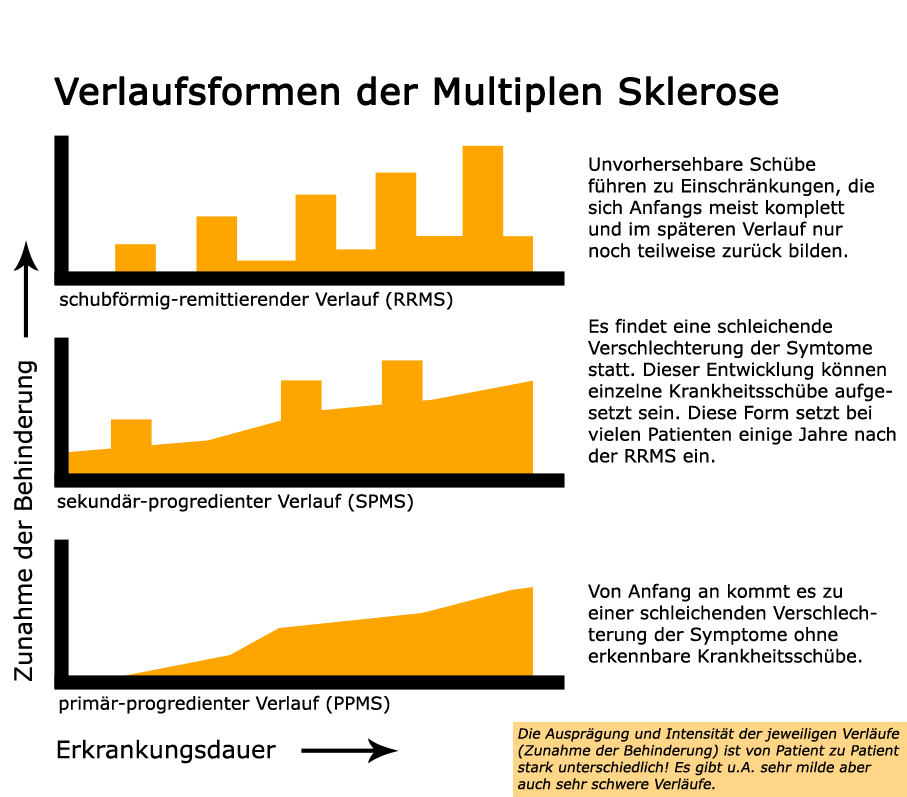 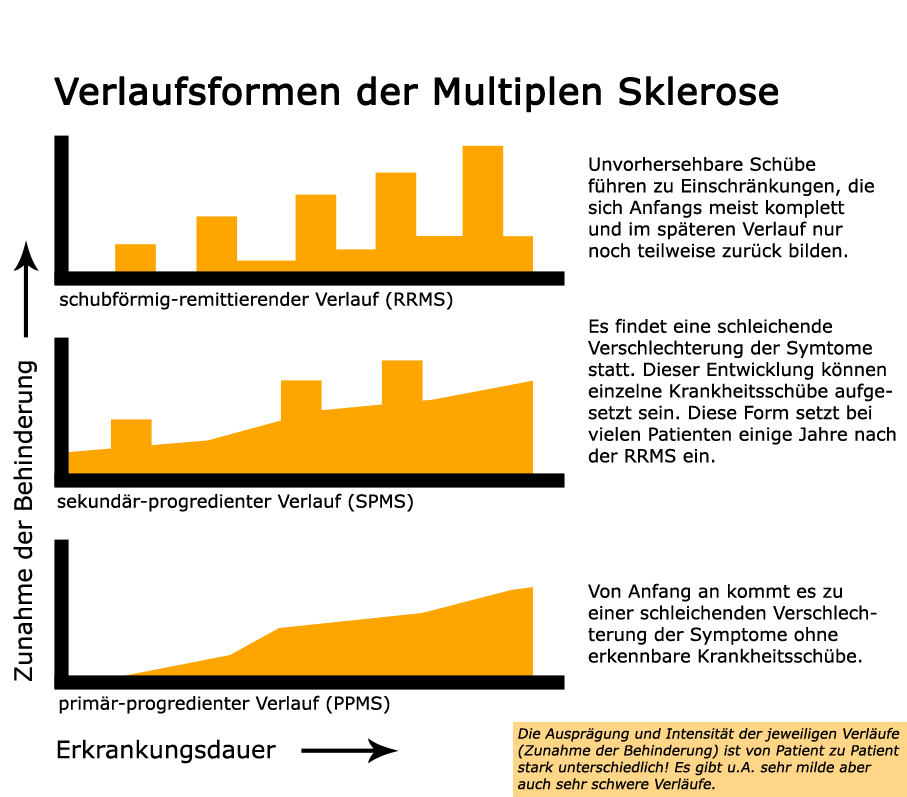 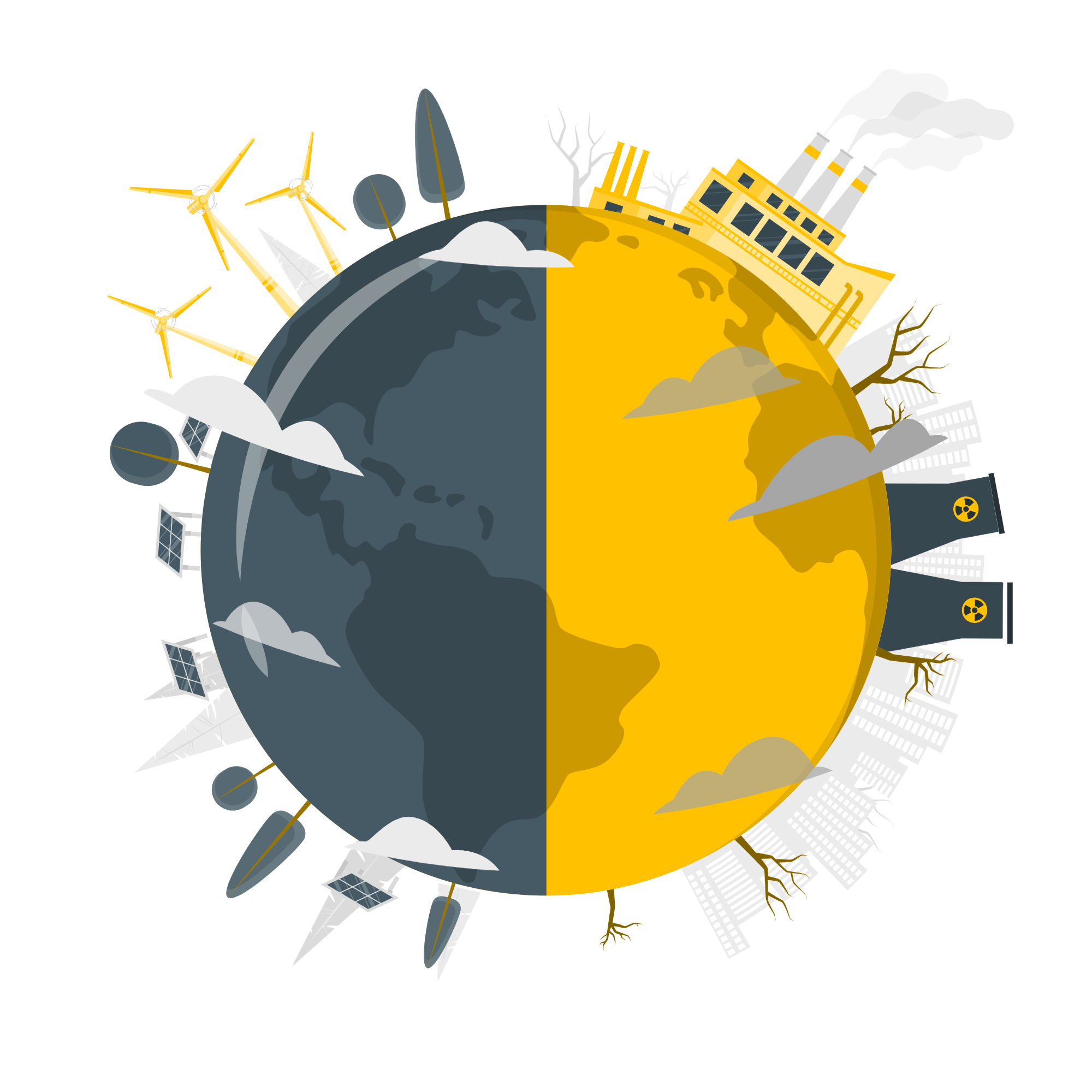 05
Mögliche Ursachen
Mögliche Ursachen
Erbliche Voraussetzung
Rauchen
Viamin D Mangel
1
3
5
7
2
4
6
Viren & Bakterien
Schlechte Ernährung& Darmflora
Umweltfaktoren
Hormone
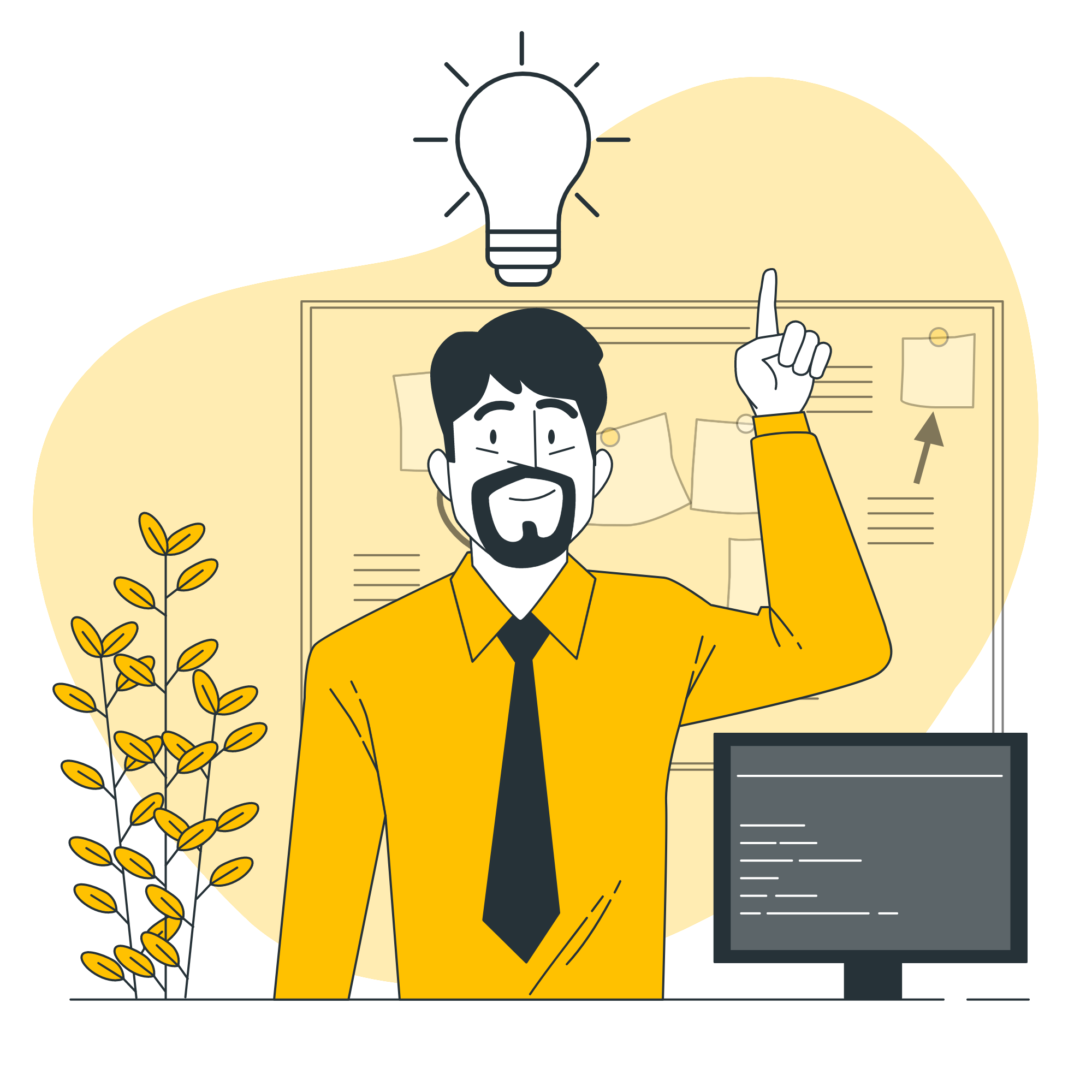 06
Fazit
Fazit
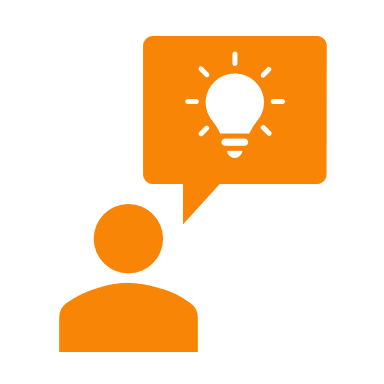 Danke für Ihre Aufmerksamkeit!
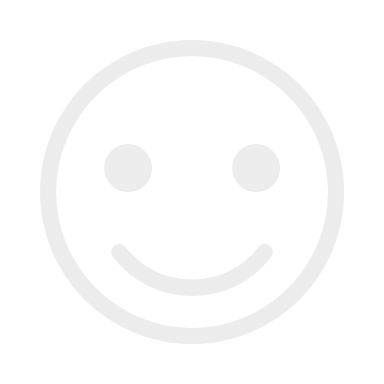